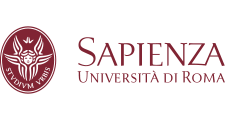 3D Acoustics of La Scala
John Smith(1) 
				Mark White (2)
(1) University of Roma Sapienza, Depart of Architecture, john.smith@uniroma1.it
(2) Massachusetts Inst of Technology, Depart of Engineering, mark.white@mit.edu
The LOGO in the first page should be the LOGO of the Organisation of the Presenter, the other logos only needed to be inserted on the first slide.  Please note this is not compulsory, we simply request it.
This is an example of the presentation. You are free to prepare the contents, preferably using the same fonts
Introduction
Material
Theory
Experiments 
Results
Conclusion